FIG. 3.— Relative contributions of four sequence types to the formation of unique exons in the duplicated copy (n = ...
Mol Biol Evol, Volume 23, Issue 5, May 2006, Pages 1056–1067, https://doi.org/10.1093/molbev/msj114
The content of this slide may be subject to copyright: please see the slide notes for details.
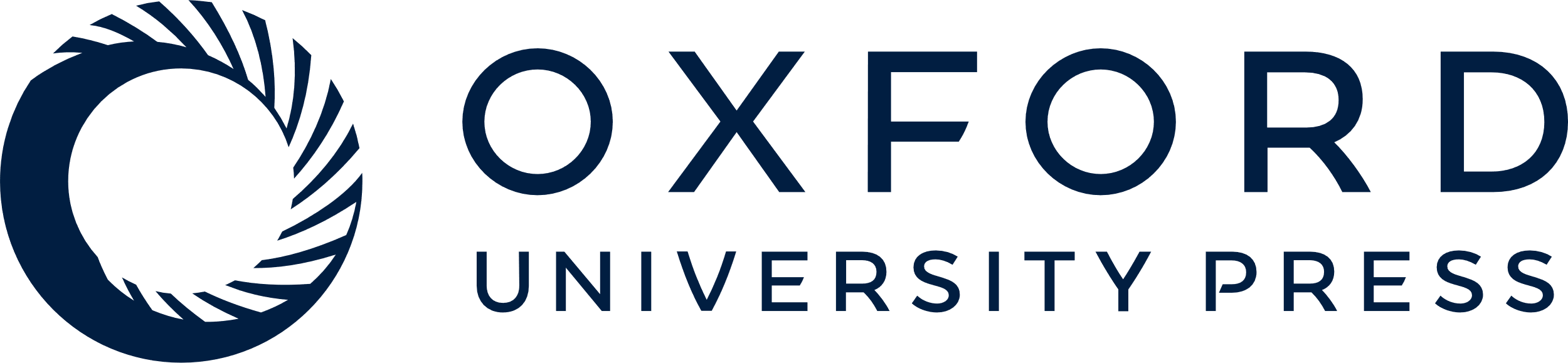 [Speaker Notes: FIG. 3.— Relative contributions of four sequence types to the formation of unique exons in the duplicated copy (n = 17). The four sequence types are denoted as genic (G), intergenic (IG), both genic and intergenic (G + IG), and repetitive element (RE).


Unless provided in the caption above, the following copyright applies to the content of this slide: © The Author 2006. Published by Oxford University Press on behalf of the Society for Molecular Biology and Evolution. All rights reserved. For permissions, please e-mail: journals.permissions@oxfordjournals.org]